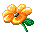 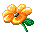 NỘI DUNG: BÀI 4- KHÁI QUÁT VỀ TẾ BÀO
I. KHÁI QUÁT HỌC THUYẾT TẾ BÀO
II . TẾ BÀO LÀ ĐƠN VỊ CẤU TRÚC VÀ CHỨC NĂNG CỦA CƠ THỂ SỐNG
1- Tế bào là đơn vị cấu trúc 
2- Tế bào là đơn vị chức năng cơ bản của mọi sinh vật sống
I. KHÁI QUÁT HỌC THUYẾT TẾ BÀO
Chia học sinh theo 4 nhóm tiến hành quan sát, ghi chép vẽ hình ảnh.
1. Quan sát tiêu bản vi khuẩn khoang miệng, mẫu biểu bì lá thài lài, nấm sợi bằng mắt thường.
2. Quan sát 3 mẫu đó dưới kính hiển vi
3. Rút ra nhận xét đồng thời trả lời các câu hỏi sau:
I. KHÁI QUÁT HỌC THUYẾT TẾ BÀO
CH1: Theo các em tại sao các mẫu vật trên khi quan sát bằng mắt thường chúng ta không thấy được? Vậy với những mẫu vật có kích thước nhỏ, cần quan sát rõ từng bộ phận thì phải dùng dụng cụ gì?
Hình ảnh một số đời kính hiển vi
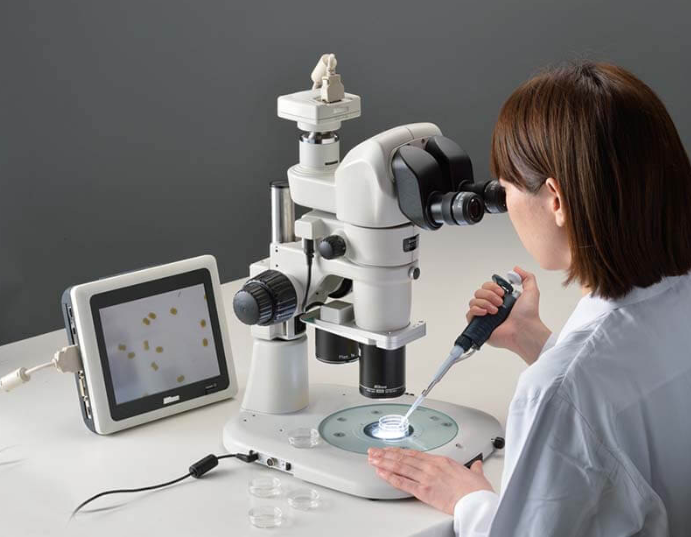 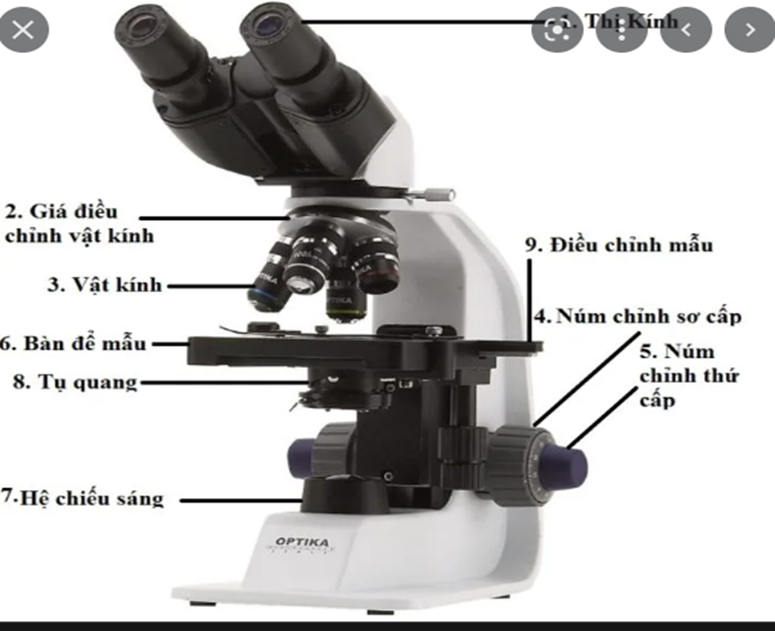 I. KHÁI QUÁT HỌC THUYẾT TẾ BÀO
Câu 2: 3 mẫu vật trên khi quan sát trên kính hiển vi đều có điểm chung, điểm riêng gì?
Hình ảnh nấm sợi
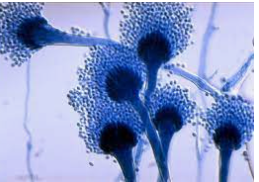 Hình ảnh tế bào biểu bì lá thài lài tía
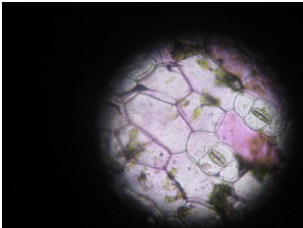 I. KHÁI QUÁT HỌC THUYẾT TẾ BÀO
Câu 3: Nội dung học, ý nghĩa của học thuyết tế bào là gì?
* Nội dung của học thuyết tế bào:
- Tất cả các sinh vật đều được cấu tạo bởi 1 hoặc nhiều tế bào
- Tế bào là đơn vị cơ bản của sự sống.
- Các tế bào được sinh ra từ các tế bào có trước.
.
* Ý nghĩa: Làm thay đổi nhận thức của giới khoa học thời kì đó về cấu tạo của sinh vật và định hướng cho việc phát triển nghiên cứu chức năng của tế bào, cơ thể.
II. TẾ BÀO LÀ ĐƠN VỊ CẤU TRÚC VÀ CHỨC NĂNG CỦA CƠ THỂ SỐNG
  1. Tế bào là đoan vị cấu trúc
Tại sao nói tế bào là đơn vị cơ bản của sự sống?
Xem video và trả lời câu hỏi: youtu.be/fuz490UKt14
Tất cả các sin vật đều được cấu tạo từ tế bào

                                    sinh vật đơn bào: được cấu tạo từ 1 tế bào
Trong đó   
                                    sinh vật đa bào được cấu tạo từ 2 hoặc nhiều tế bào
1. Tế bào là đơn vị cấu trúc
- Trong video gồm có những loại tế bào nào? Mỗi tế bào gồm mấy phần?
. Có 2 loại tế bào: tế bào nhân sơ và tế bào nhân thực.
. Mỗi tế bào gồm có 3 phần:                 Màng tế bào
                                                                 Chất tế bào
                                                                 Nhân hoặc vùng nhân
Hãy sắp xếp các sinh vật khi các em quan sát tiêu bản vào nhóm sinh vật nhân sơ, nhân thực?
Tế bào nhân sơ: vi khuẩn khoang miệng
Tế báo nhân thực: nấm sợi, tế bào biểu bì lá thài lài tía
II. TẾ BÀO LÀ ĐƠN VỊ CẤU TRÚC VÀ CHỨC NĂNG CỦA CƠ THỂ SỐNG
  1. Tế bào là đơn vị cấu trúc
Tế bào mới được sinh ra bằng cách nào?
Tế bào chỉ được sinh ra từ tế bào có trước nhờ quá trình phân chia của tế bào
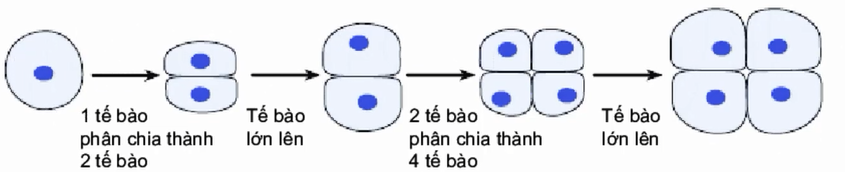 2. Tế bào là đơn vị chức năng cơ bản của mọi sinh vật sống
Trong cơ thể sinh vật mỗi tế bào thực hiện các chức năng khác nhau
Tế bào hồng cầu hình đĩa lõm 2 mặt dễ dàng vận chuyển khí oxi và dễ dàng di chuyển trong mạch máu
2. Tế bào là đơn vị chức năng cơ bản của mọi sinh vật sống
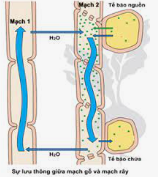 Tế bào mạch gỗ, mạch rây trong cây giúp vận chuyển nước và các chất hữu cơ, vô cơ.
Trong tế bào, có rất nhiều bào quan và các bào quan thực hiện chức năng quan trọng đảm bảo cho cơ thể sống tồn tại và phát triển
Ví dụ: bào quan ti thể trong các tế bào tham gia chuyển hóa tạo ra năng lượng ATP
Ở thực vật, các tế bào trong lá có bào quan lục lạp cũng thực hiện chức năng quang hợp
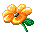 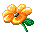 2. Tế bào là đơn vị chức năng cơ bản của mọi sinh vật sống
Ở tế bào vi khuẩn có nhiều thành phần, mỗi thành phần thực hiện chức năng nhất định.
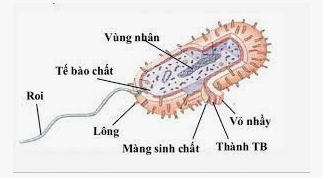 Tại sao virus được gọi là dạng không tế bào?
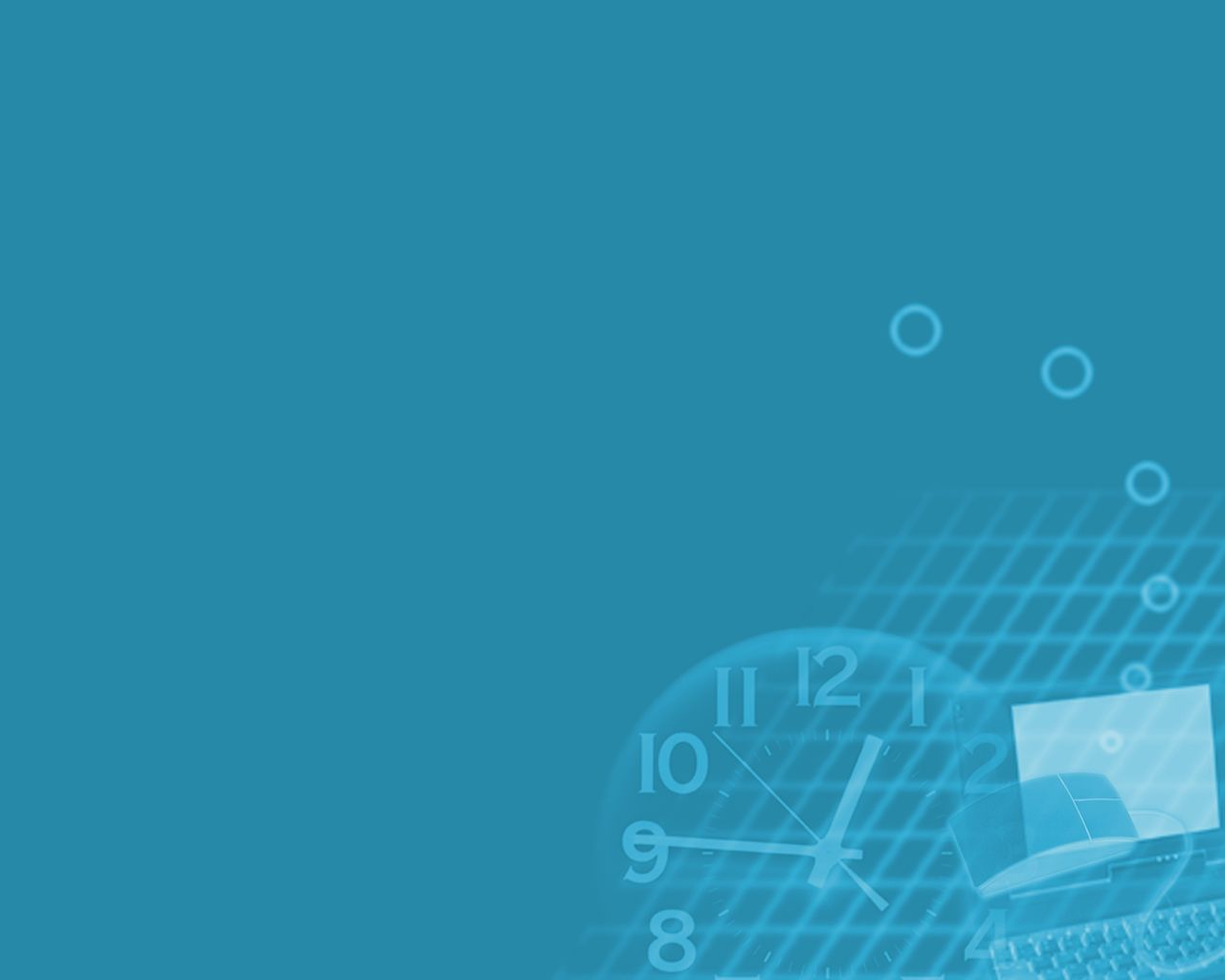 LUYỆN TẬP
Ghép các sự kiện, hiện tượng ở cột A với nội dung ở cột B cho phù hợp?
1.C
2.E
3.D
4.A
5.B
6.F
9/1/2022
Tiết 17 - Quang hợp
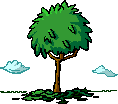 VẬN DỤNG
Các em thảo luận và trả lời câu hỏi sau?
“ Vì sao học thuyết tế bào được đánh giá là một trong ba phát minh vĩ đại nhất của khoa học tự nhiên thế kỉ XIX?”
- Có ý kiến cho rằng “lịch sử nghiên cứu tế bào gắn liền với lịch sử nghiên cứu và phát triển kính hiển vi”. Ý kiến của em như thế nào?
- Dựa vào học thuyết tế bào giải thích vì sao công nghệ tế bào là công nghệ cốt lõi của công nghệ sinh học?
Mẫu mô tạo ra cây hoàn chỉnh
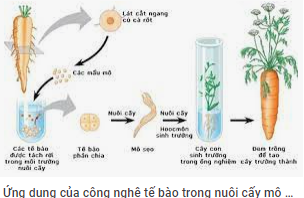 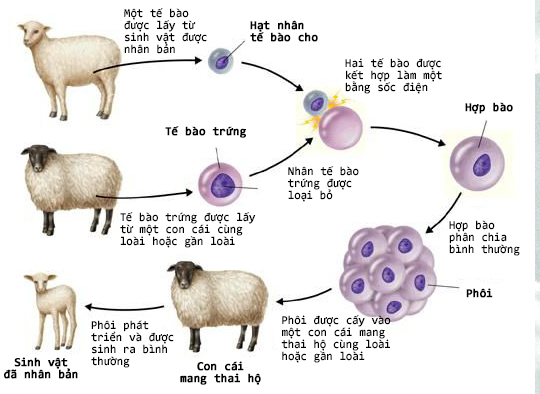 Nhân bản vô tính ở động vật